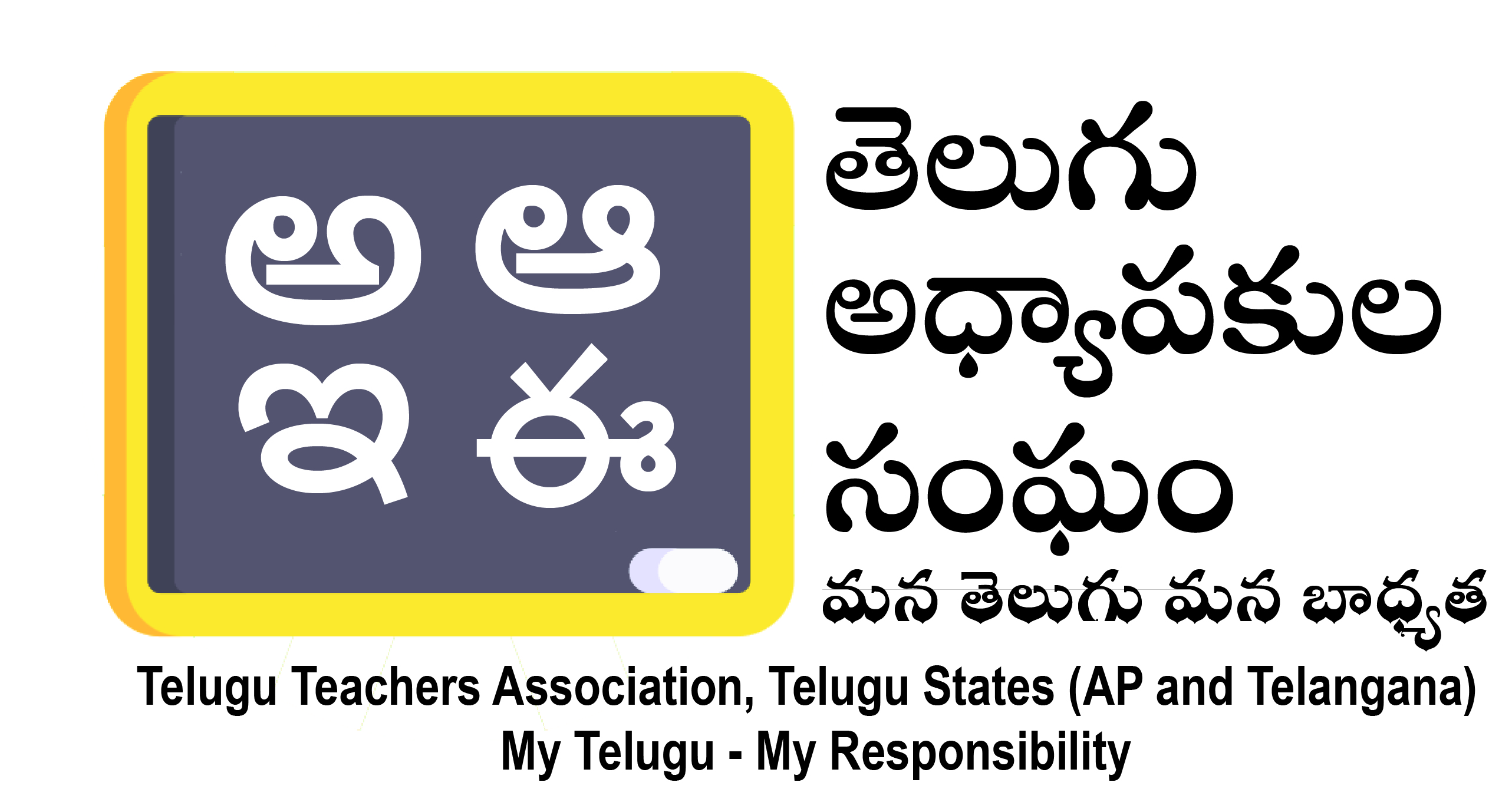 రావు సాహిబ్ 
శ్రీ గిడుగు వెంకట రామమూర్తి పంతులు గారి
     జయంతి ఉత్సవం
29th ఆగస్టు 2022
తెలుగు భాషా దినోత్సవం